Special Issue of the IEEE TGRS on “Inter-Calibration of Satellite Instruments”:
Special Issue of the IEEE TGRS on “Inter-Calibration of Satellite Instruments”:
Update on Visible calibration
Dohyeong Kim

KMA
Ray Matching method (1)
일평균
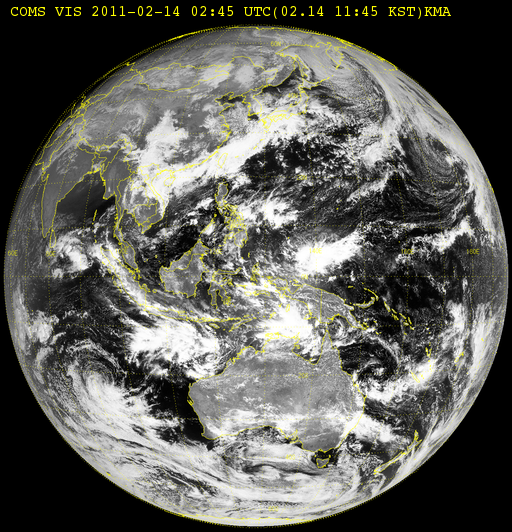 COMS_Level 1B Full Disk (every 3 hour)

20°S~20°N / 108.2°E~148.2°E
MOD021KM(Level 1B) (Terra MODIS )
1km Visible (Band01, 0.62~0.67μm)
1km IR (Band31, 10.78~11.28μm)
MOD03(Level 1A)
Geolocation Data (Latitude, Longitude, SolarZA, SatelliteZA)
-1.993%/year
Temporal/spatial collocation
Time difference < 5 minute 
Spatial collocation : selection of the          
                                    closest pixels
Ray Matching method (2)
일평균
Result
Period : April 2011 ~ December 2016
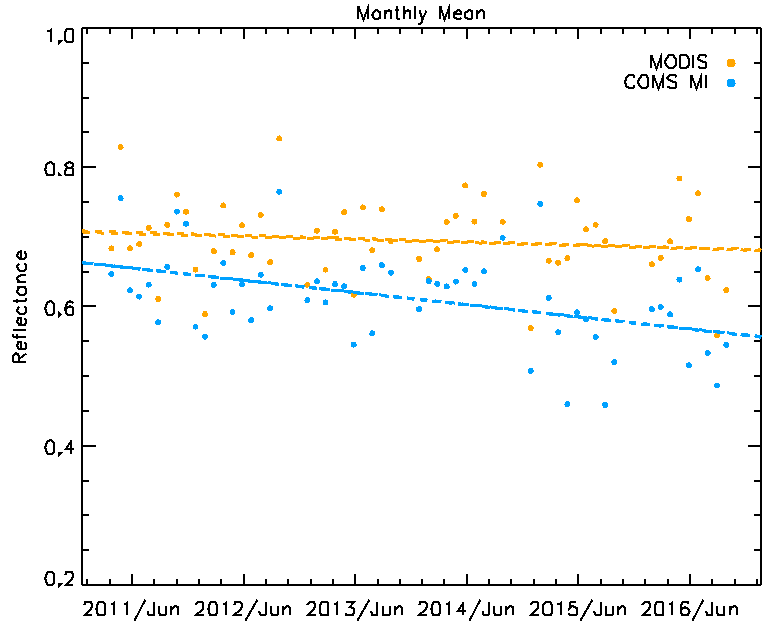 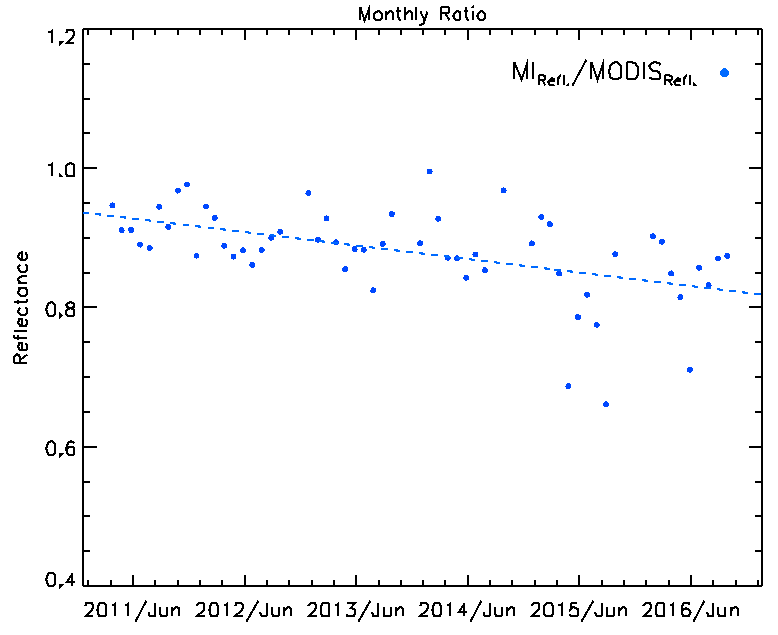 -1.993%/year
2011.4.1. ~ 2016.12.31.
= -1.93%/year
Update of DCC based on NASA algorithm
COMS Level 1B

COMS Level 1B Full Disk
Enhanced Northern Hemisphere
2015.01~2017.12 
20°S~20°N, 108.2°E~148.2°E
MOD02SSH(Level 1B) Terra MODIS 

5km Visible(Band01, 0.62~0.67μm)  
5km IR(Band31, 10.78~11.28μm)
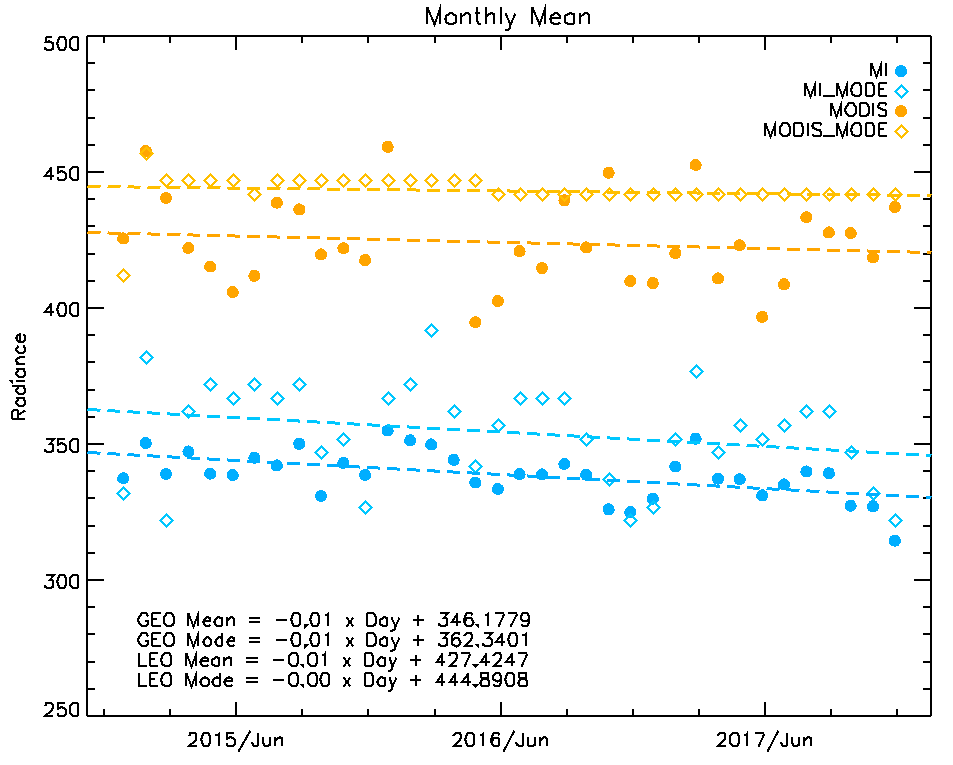 - 1.03 %/year
COMS VIS Degradation Trend
COMS VIS degradation trend using Moon Observation Data
Threshold test : 800, 820, 840 and 860
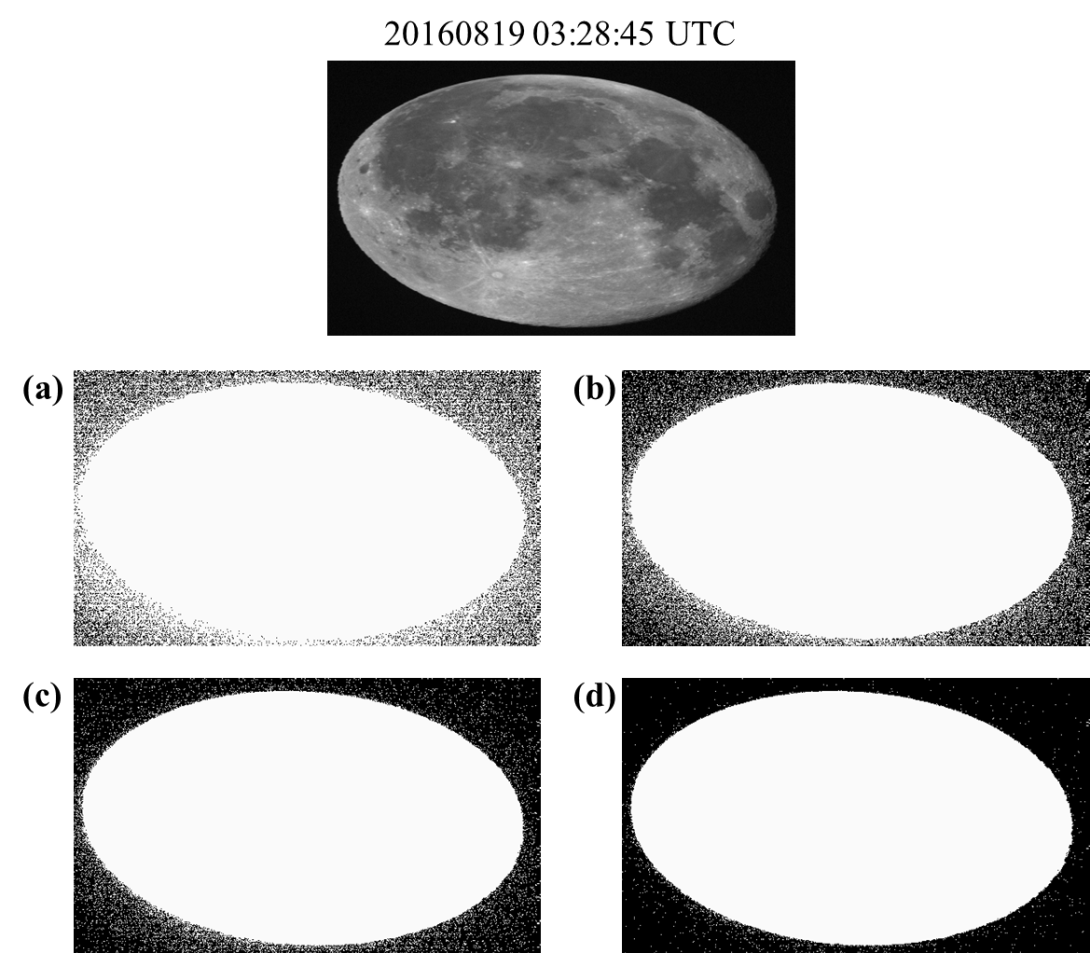 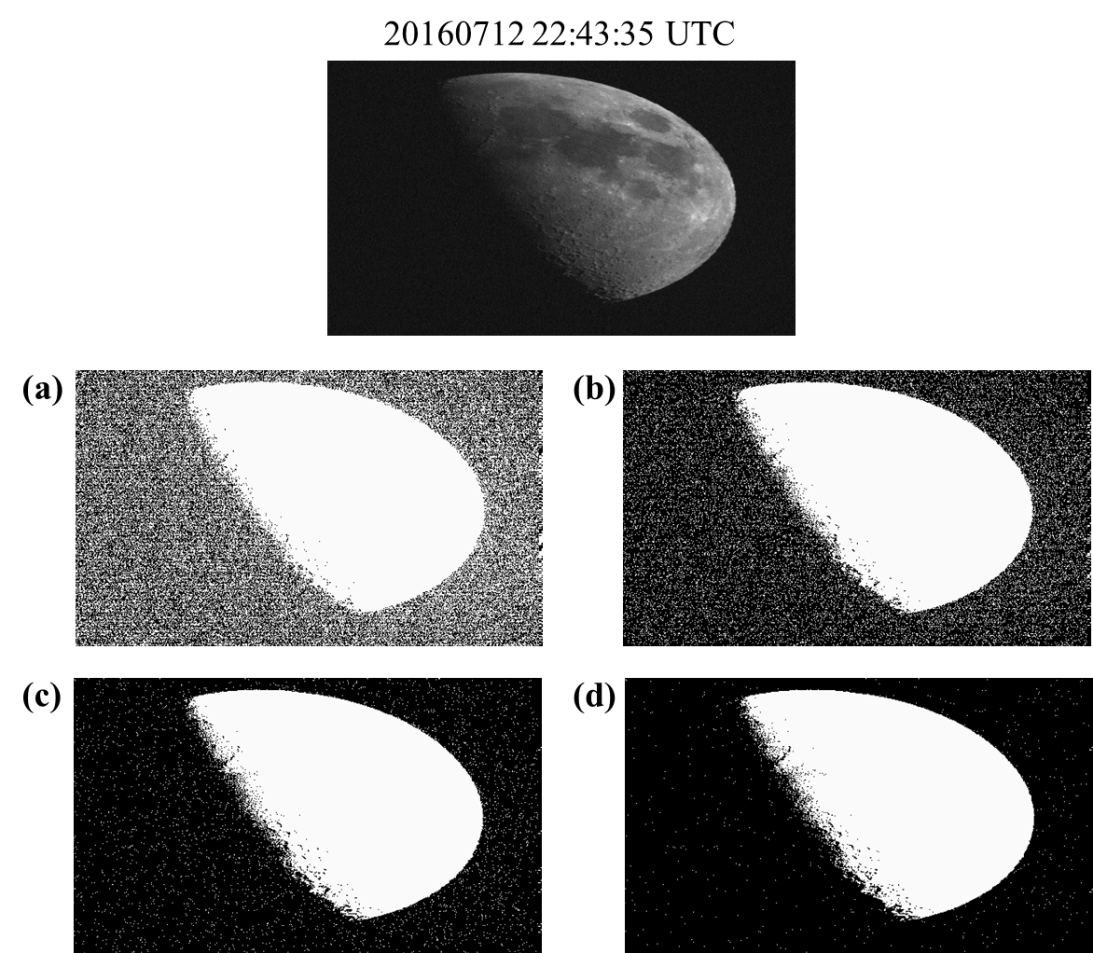 for all data until now 
slope= 0.85 
intercept= 0.02
COMS VIS Degradation Trend
COMS VIS degradation trend using Moon and DCC(RTM)
Period : April 2011 ~ December 2017
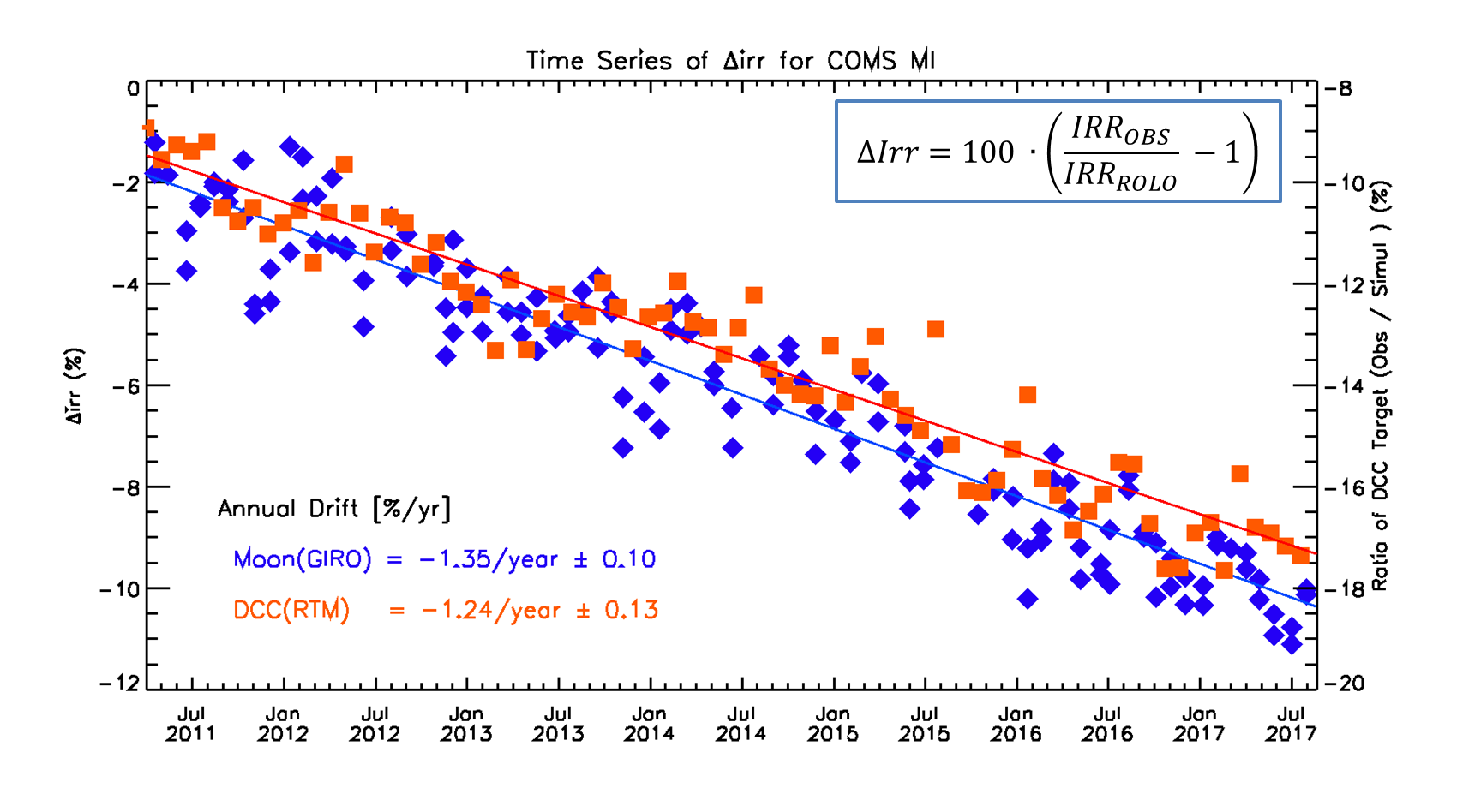 for all data until now 
slope= 0.85 
intercept= 0.02
Summary
KMA/NMSC has been monitoring COMS visible channel performance using
Lunar observation data
GSICS DCC and Ray Matching Method
Earth Targets (Ocean, Desert, Water Cloud, DCC) with RTM
Thank you